Title of your work

Author-1,  Author-2, etc.
Department, Indian Institute of Science
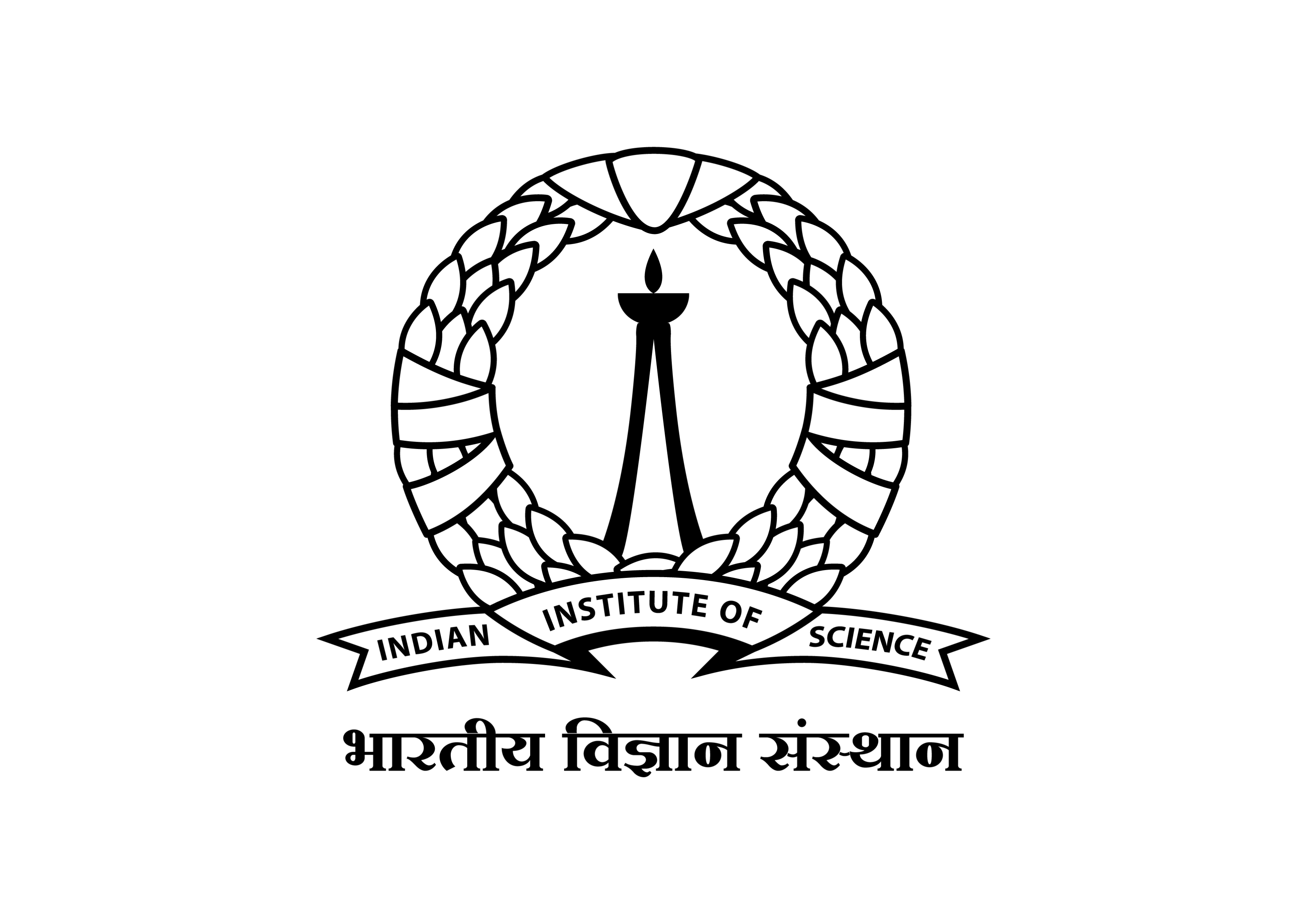 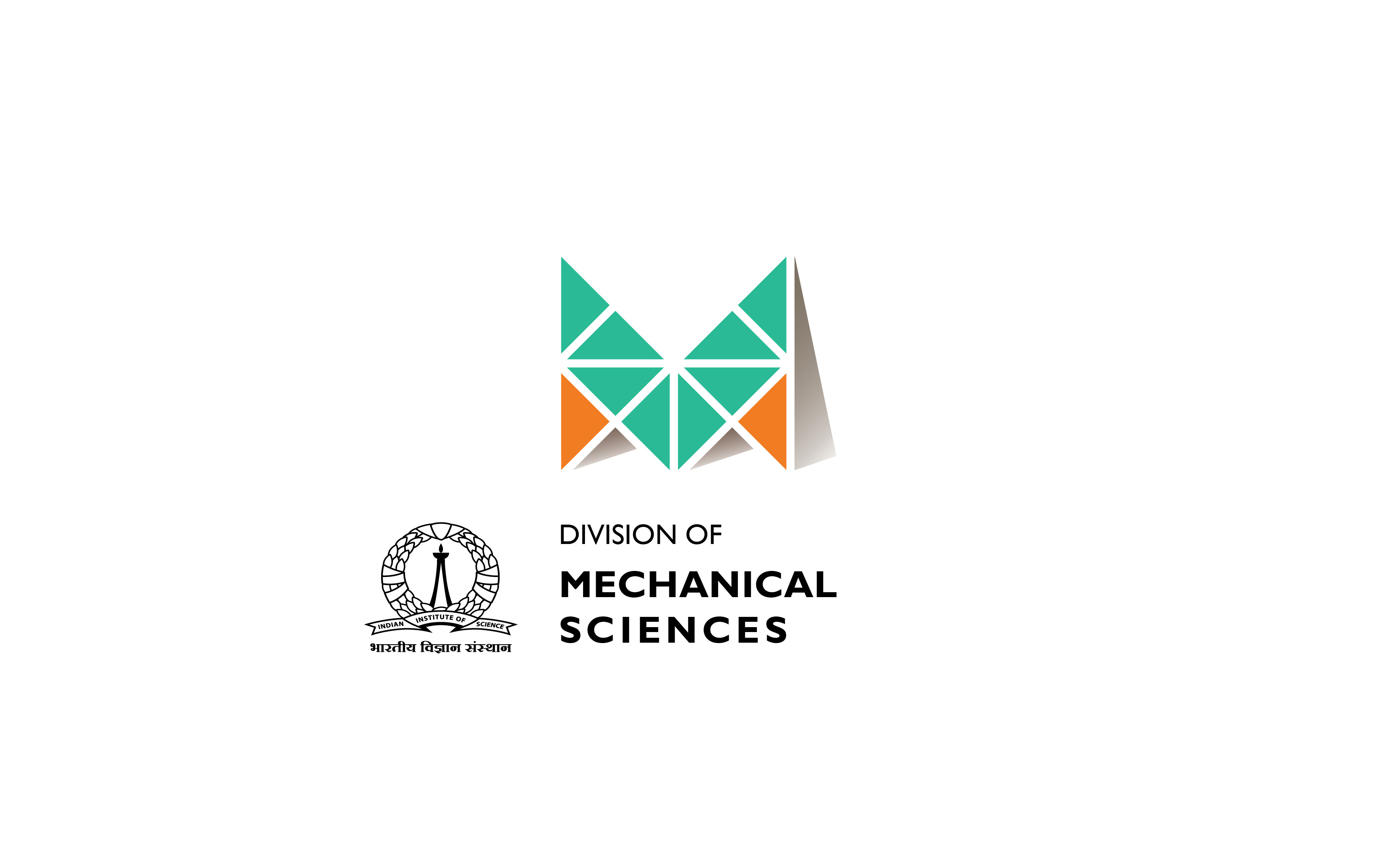 Abstract
Please write your abstract here.
Section 1
Section 2
Insert more text/figures here.
Insert text here.